Báo cáo nhóm 1: Ảnh hưởng của các yếu tố ngoại cảnh lên quần xã sinh vật.
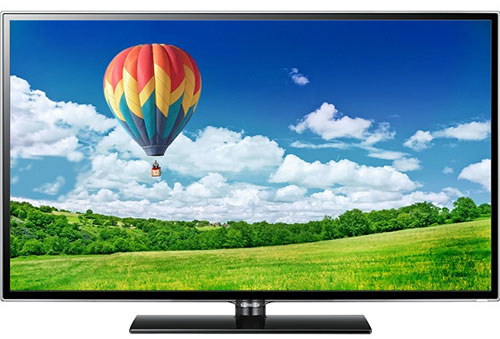 GIẢI ĐÁP THẮC MẮC